Gleichberechtigt und barrierefrei an der TH Köln studieren
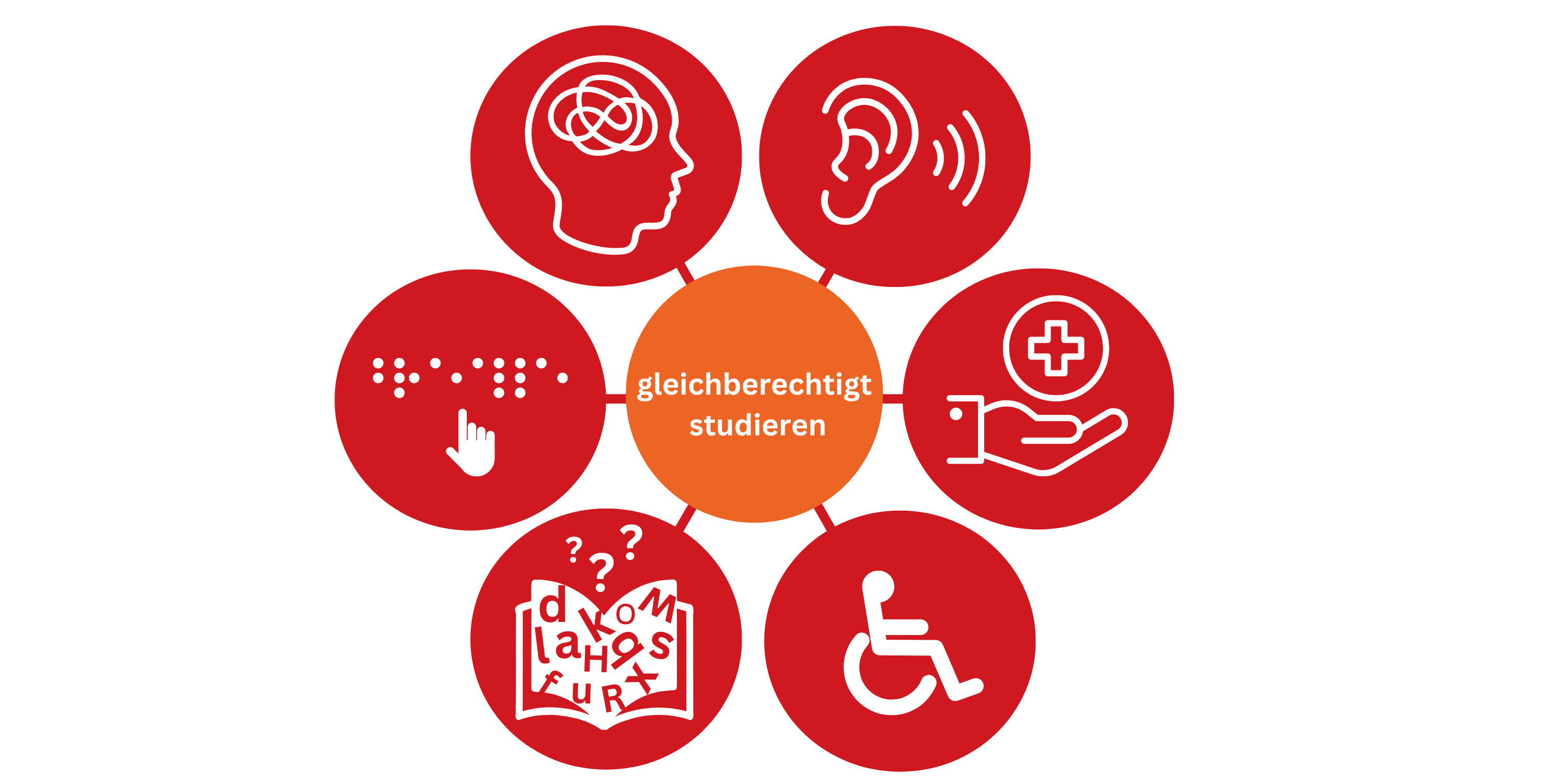 Studieren mit Beeinträchtigungen, chronischer oder psychischer Erkrankung? Na klar! 

Haben Sie Fragen zu barrierefreier Lehre, Lernmaterialien oder Prüfungen?

Melden Sie sich gerne!

Johanna Schweda
Beauftragte für Studierende mit Beeinträchtigung
Kontakt und Infos unter: www.th-koeln.de/best
Darstellung: ZLE
16.12.2024
Seite 1